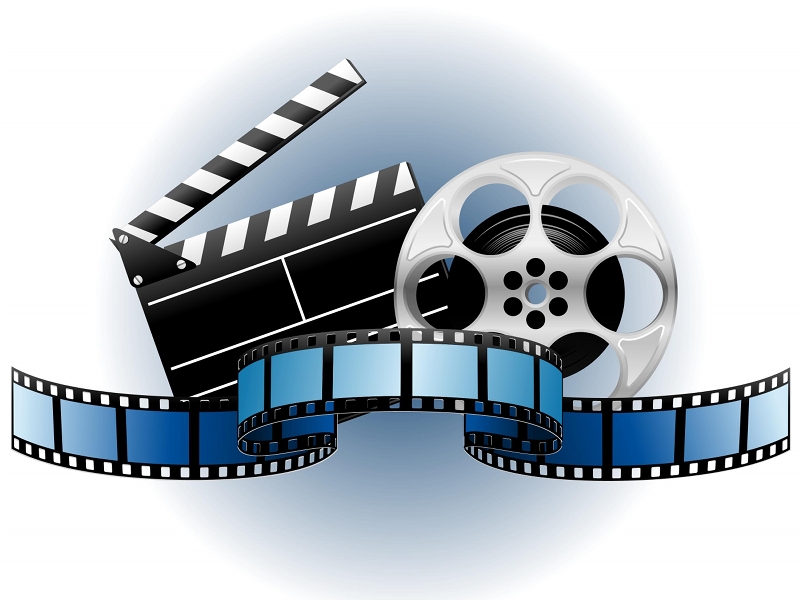 Extensiones de Video
Bryanda Paulina Flores Díaz
#12   2C
3 GP
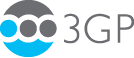 3rd Generation Partnership Project

3GP es un formato contenedor usado por teléfonos móviles para almacenar información de medios múltiples como audio y video. 

es una versión simplificada del "ISO 14496-1 Media Format", que es similar al formato de Quicktime.
AVI
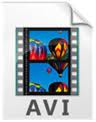 Audio Video Interleave 

Es un formato contenedor de audio y video lanzado por Microsoft.

Extensiones de formato del grupo OpenDML de la compañía Matrox.
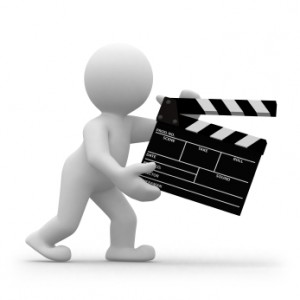 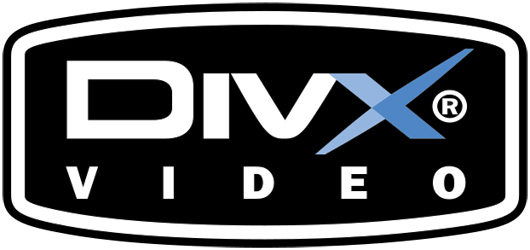 DivX
Productos de software desarrollados por DivX, Inc. para los sistemas operativos Windows y Mac OS.

Un códec de vídeo, un formato de vídeo comprimido, basado en los estándares MPEG-4.
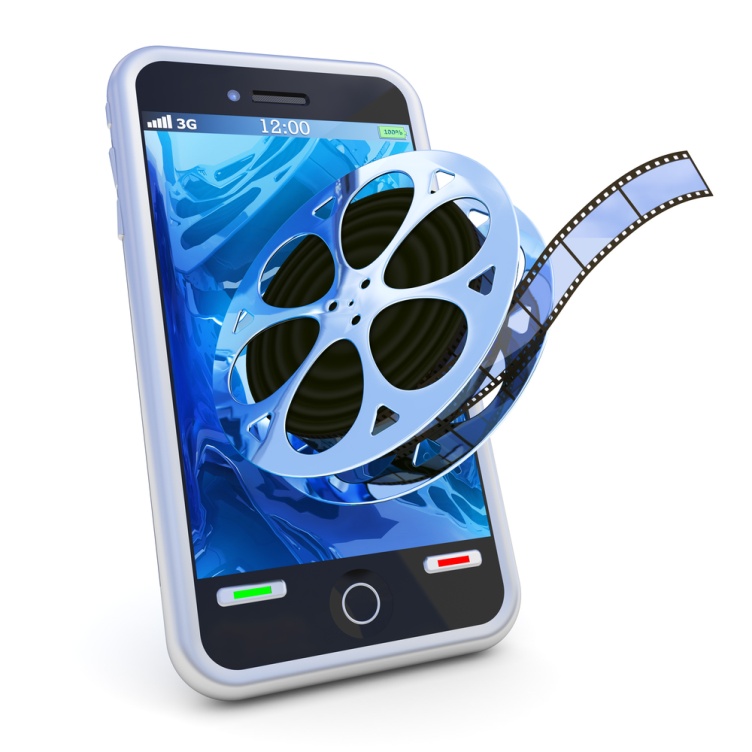 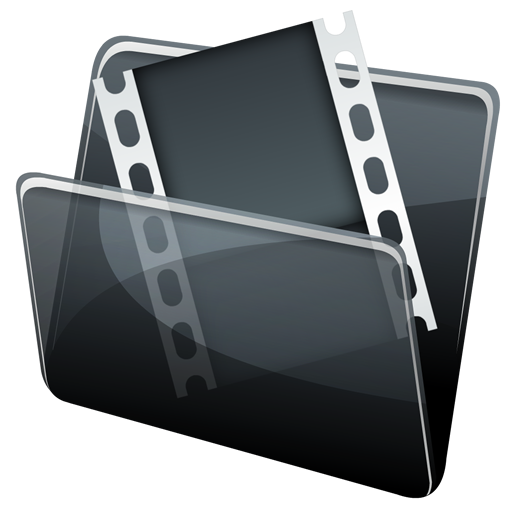 FLV
Flash Video

Es un formato contenedor propietario usado para transmitir video por Internet usando Adobe Flash Player.

contenidos FLV pueden ser incrustados dentro de archivos SWF (Shockwave Flash)
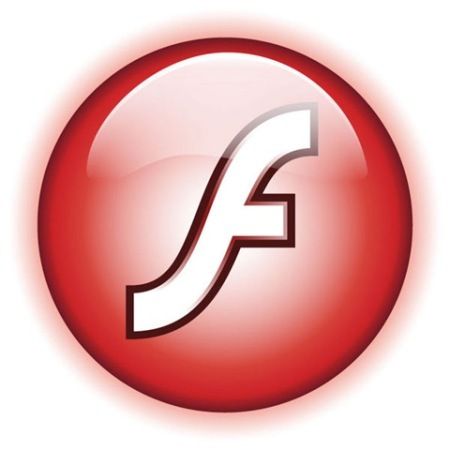 M4V
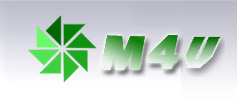 Es un formato de archivo de vídeo desarrollado por Apple y está muy cerca del formato MP4.

Para reproducir un archivo protegido M4V, el equipo debe ser autorizado (con iTunes ) con la cuenta que se utilizó para comprar el video.
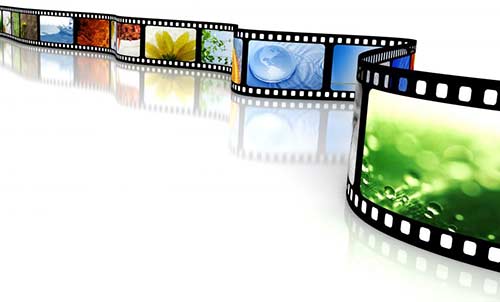 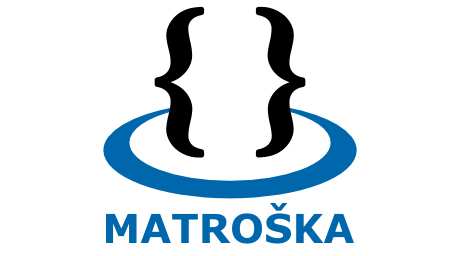 MKV
Matroska Video

Es un formato contenedor estándar abierto puede contener un número ilimitado de vídeo, audio, imagen o pistas de subtítulos dentro de un solo archivo.

Es similar a otros contenedores, como AVI, MP4 o ASF, pero es totalmente abierto.
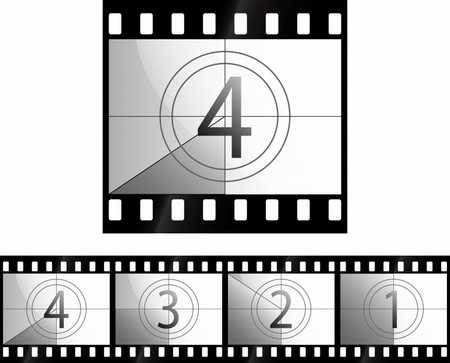 MOV
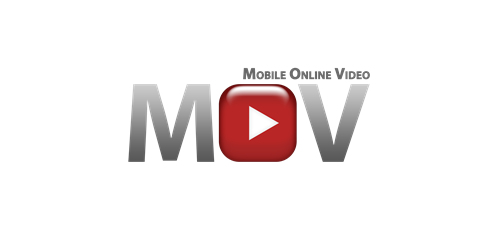 Mobile Online Video

Es una instrucción en el lenguage ensamblador de la mayoría de procesadores, cuyo propósito es la transferencia de datos entre registros de procesador o registro y memoria.

Está disponible en procesadores intel pentium, amd y sparc entre muchos otros.
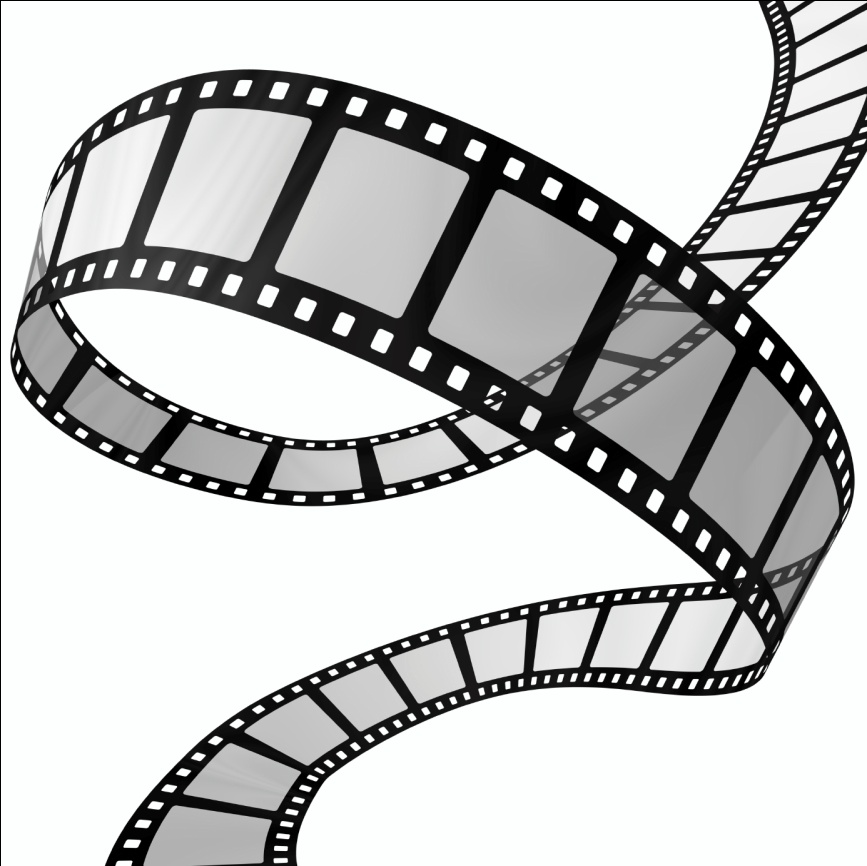 Mp4
Es un formato de codificación de audio asociado a la extensión mp4. MPEG4 es un códec estándar internacional de vídeo creado especialmente para la web.

Un archivo de MP4 lleva audio y video incluidos.
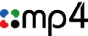 MPG
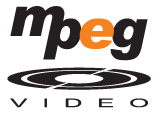 Es el nombre de un grupo de estándares de codificación de audio y vídeo normalizados por el grupo MPEG (Moving Pictures Experts Group).

Se utiliza en el formato Video CD.
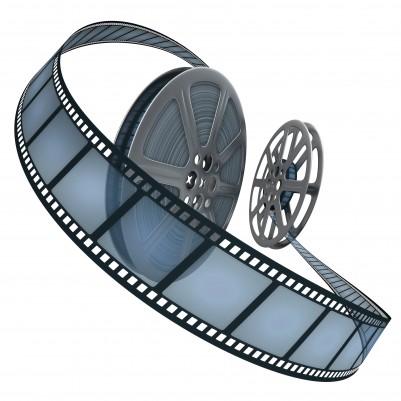 OGM
Un archivo OGM es un contenedor. Dentro puede tener una pista de vídeo (codificada con cualquier códec) y una o más pistas de audio (con su correspondiente códec).

El OGM es para lo mismo que el AVI, pero es mejor y además es un formato libre.
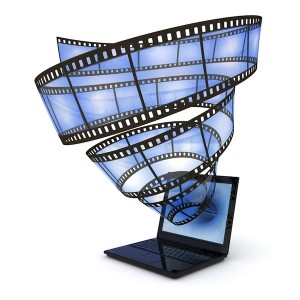 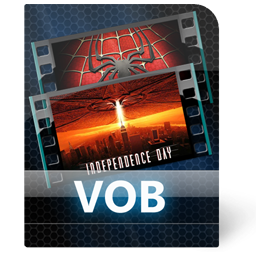 VOB
Versioned Object Base

 Tipo de fichero contenido en los DVD-Video. Incluye el video, audio, subtítulos y menús en forma de stream.
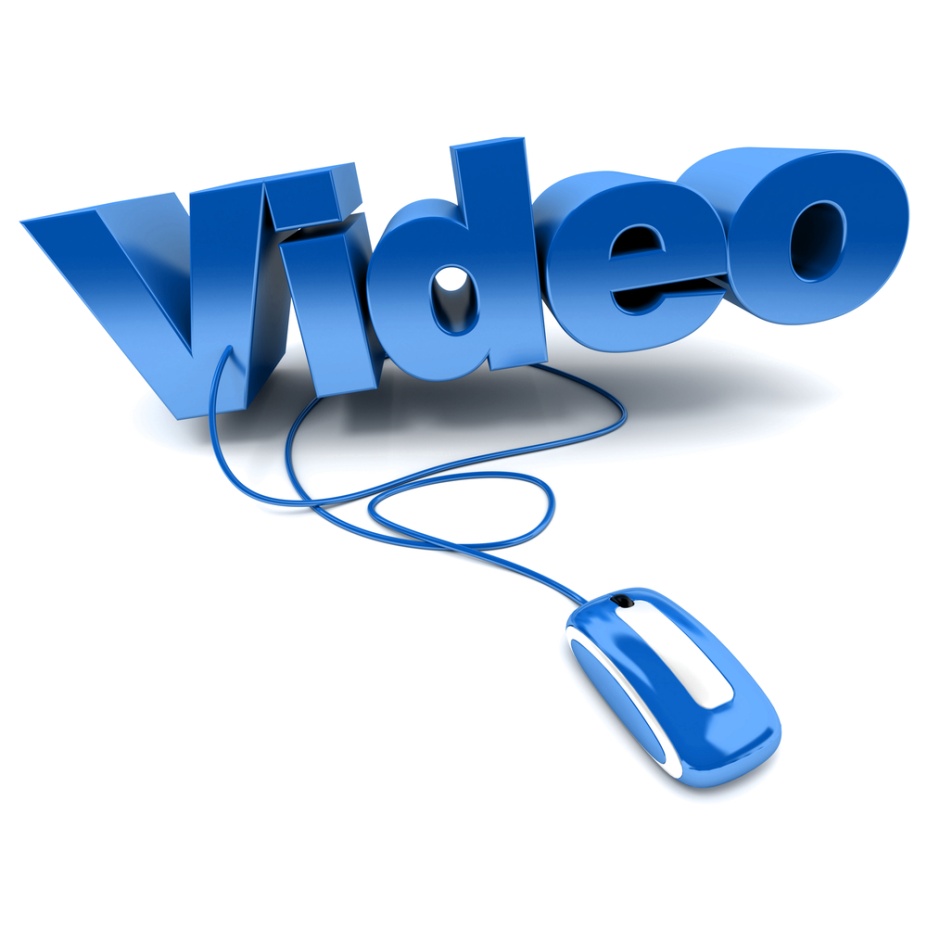 WMV
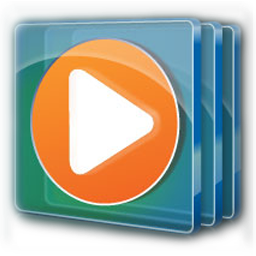 Windows Media Video

WMV no se construye sólo con tecnología interna de Microsoft. Desde la versión 7 (WMV1), Microsoft ha utilizado su propia versión no estandarizada de MPEG-4. El vídeo a menudo se combina con sonido en formato Windows Media Audio.
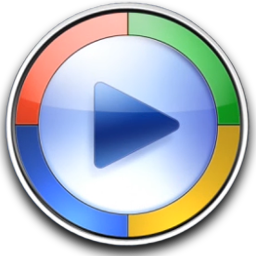